Контроль достижения предполагаемых результатов в индивидуальной логопедической работе.
Подготовила Погиба И. А.
Индивидуальная логопедическая работа.
Цель:
Идеальная:                                                                          Стратегическая:
воспитание гуманной личности                                        - социальная адаптация    
                                                                      - инклюзивное образование
Организация индивидуальной логопедической работы.
Методы:
Своевременное обследование детей.
Рациональное планирование.
Оснащение необходимым оборудованием.
Преемственность в работе педагогов ДОУ.
Результат:
Устранение недостатков речи.
Алгоритм индивидуальной логопедической работы.
Основное содержание.
Этапы:                        Результат.
Организационный этап:
а) психолого - педагогическое и логопедическое обследование детей.
Цель: установление причин, структуры и степени выраженности речевых нарушений        логопедическое заключение        составление индивидуального 
маршрута коррекционной работы.
Алгоритм индивидуальной логопедической работы.
б) - формирование информационной готовности к работе с детьми у педагогов и родителей .
включение ребёнка в целенаправленный логопедический процесс: 

Формирование позитивной                                        Формирование 
установки на занятия.                                              произвольных форм 
                                                                                         деятельности и осознанного 
                                                                                        отношения к занятиям.
Алгоритм индивидуальной логопедической работы.
2. Основной этап:
устранение дефектного звукопроизношения. 
дифференциация сходных акустически и артикуляционно звуков.
формирование правильной речи (фонетически чистой, лексически развитой, грамматически правильной).
Речевая работа.
Индивидуальные занятия: определяются исходя из 
Структуры 
Степени выраженности дефекта 
Индивидуально-типовых особенностей 
В соответствии с логопедическими методиками и методическими рекомендациями.
Занятия подвижными микрогруппами (2 - 4 ребёнка)
Принципы индивидуальной логопедической работы
Разносторонность
Комплексность
Систематичность
Тетрадь для индивидуальных логопедических занятий:
Результаты обследования 
Индивидуальный план работы
Дата занятия 
Содержание занятия
Цель:
Закрепление полученных навыков вне занятий с логопедом 
(с родителями и воспитателями).
Алгоритм индивидуальной логопедической работы.
3. Заключительный этап.
Качественная оценка результатов логопедического воздействия.
 итоговая психолого-педагогическая и логопедическая диагностика 
использование критерия абсолютной успешности: сравнение уровня речевого развитие со среднестатистическими показателями развития речи сверстников для определения дальнейшего образовательного маршрута.
Эксперты оценки результатов логопедической работы:
специалисты ДОУ
родители
Состав ПМПК.
Спасибо за внимание!
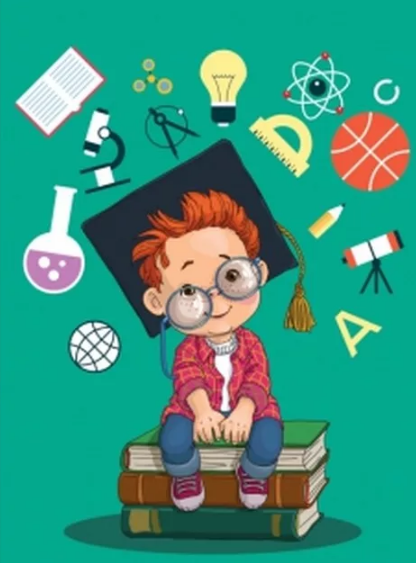